Мир кристаллов вокруг нас
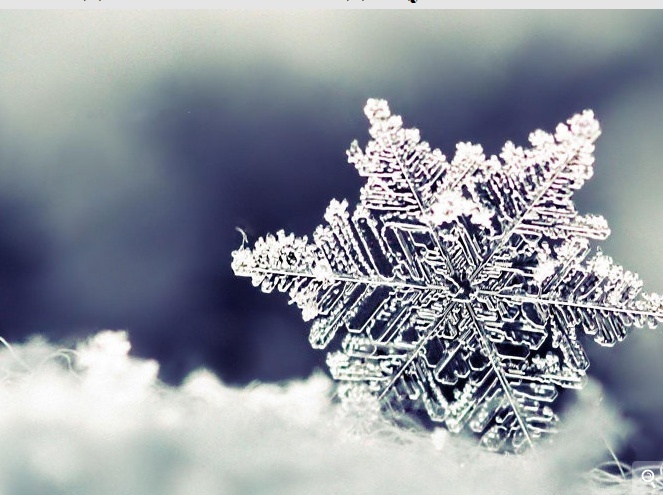 Исследовательская работа
ученика 3 «Б» класса
Кирюшина Александра
Руководитель:
Н.Г. Шевченко
Количество слайдов - 24
Содержание

Кристаллы и их свойства	
Кристаллы в природе	
3. Применение кристаллов в науке и технике
4. Производство искусственных кристаллов
5. Выращивание кристаллов в домашних условиях
2 слайд из 24
Цель и задачи исследования

Цель -  расширить представление об образовании кристаллических тел в природе на основе выращивания кристаллов различных веществ в домашних условиях
Задачи:
Изучить особенности кристаллических тел и пути их образования в природе.
Рассмотреть возможности использования кристаллов в жизнедеятельности человека.
Провести эксперимент по выращиванию кристаллов в домашних условиях. 
Сформировать коллекцию кристаллов разных веществ.
3 слайд из 24
Природа кристаллов и их свойства
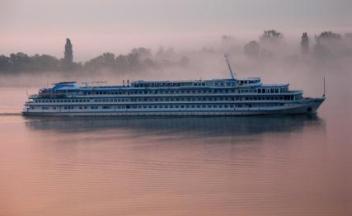 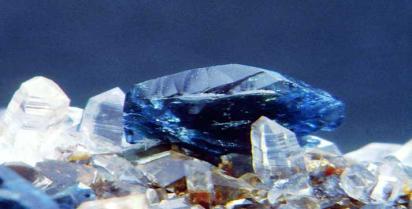 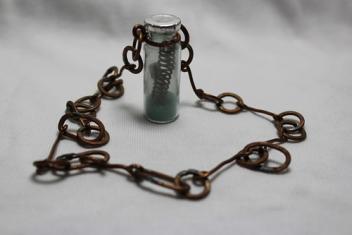 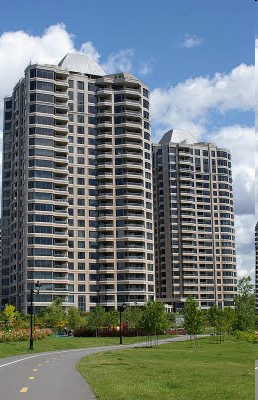 4 слайд из 24
Криста́ллы от греч. «кристаллос» (κρύσταλλος) - лёд
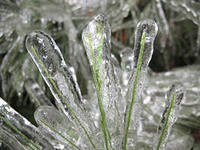 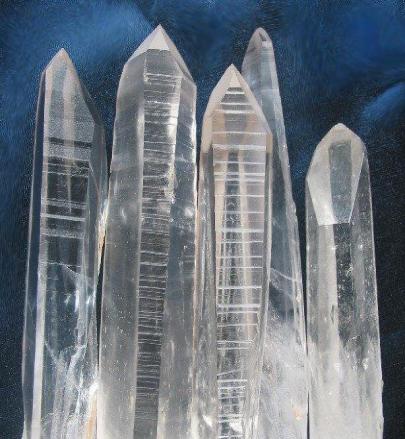 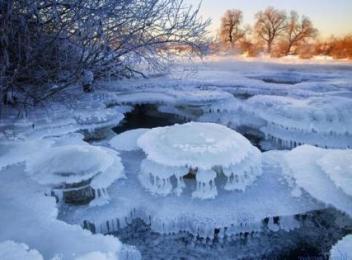 5 слайд из 24
Кристаллические тела -  все твердые образования, которые состоят из миллиарда частиц, взаимодействующих между собой и обязательно выстроенных в определенном порядке
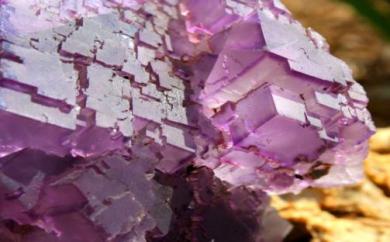 6 слайд из 24
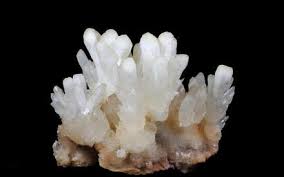 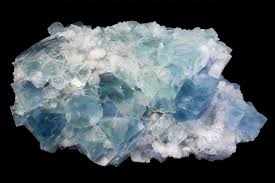 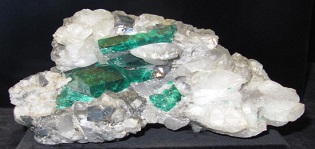 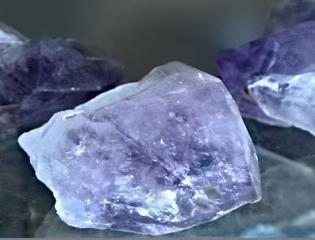 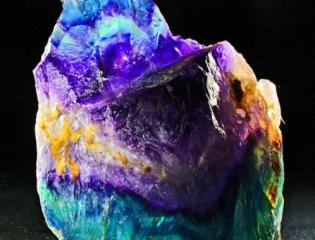 7 слайд из 24
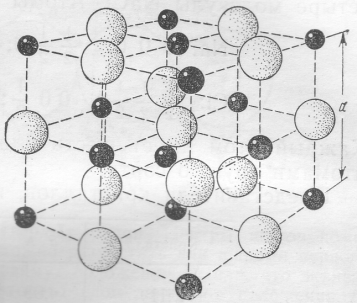 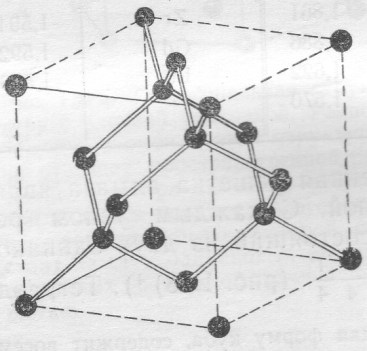 структура поваренной соли NaCl
структура алмаза
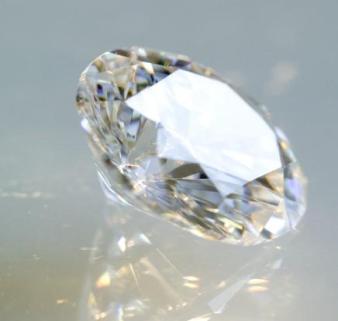 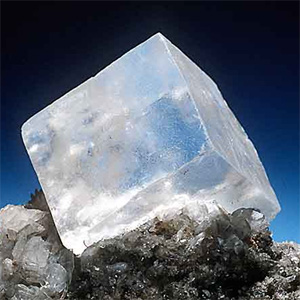 8 слайд из 24
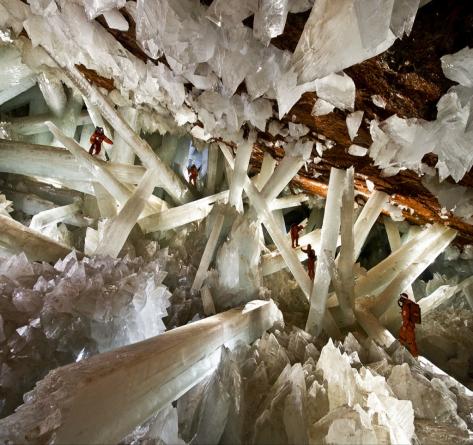 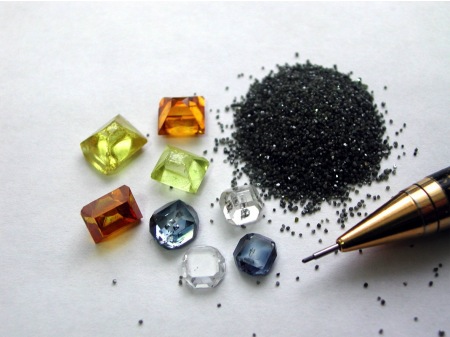 9 слайд из 24
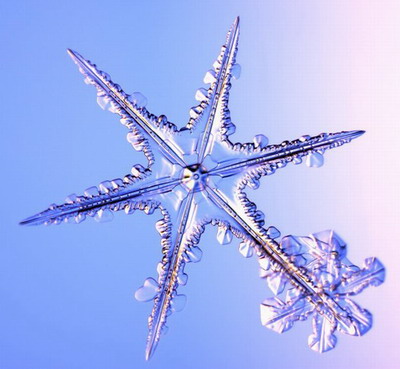 10 слайд из 24
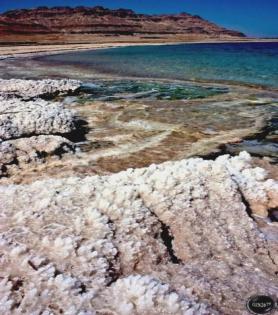 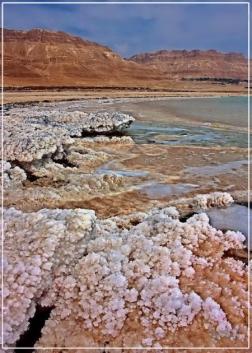 11 слайд из 24
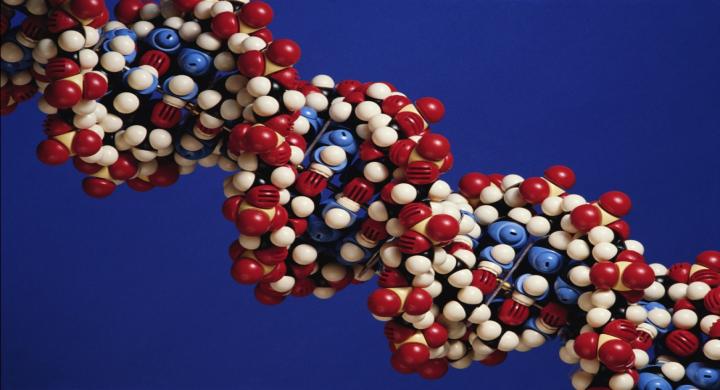 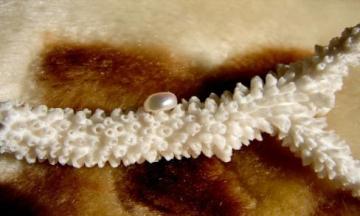 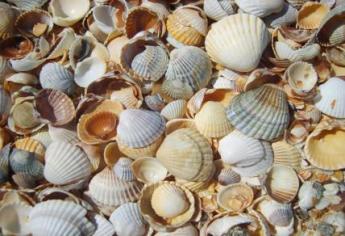 12 слайд из 24
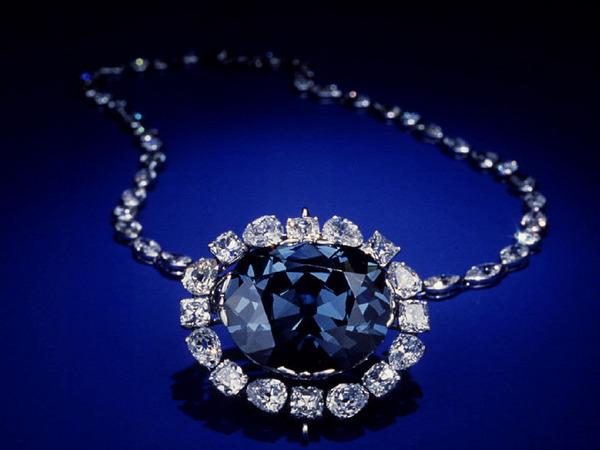 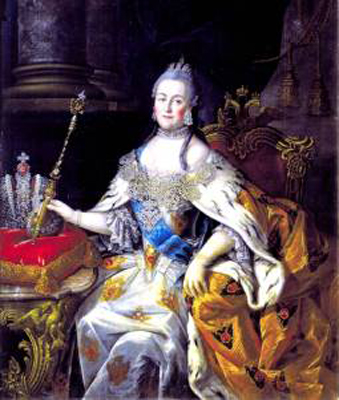 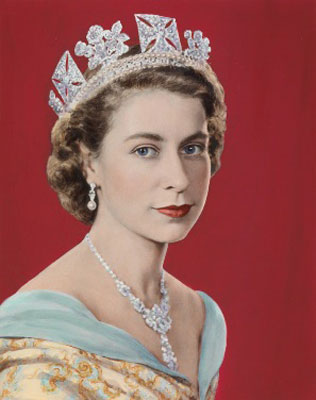 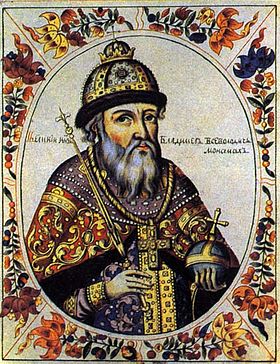 13 слайд из 24
Владимир Мономах
Екатерина II
Елизавета II
Применения кристаллов в науке и технике
твердость
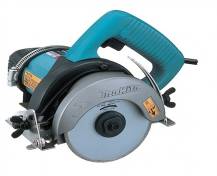 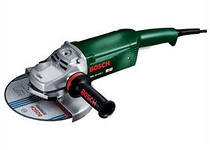 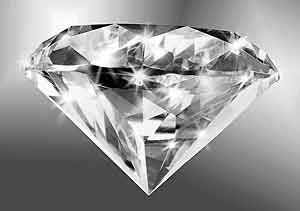 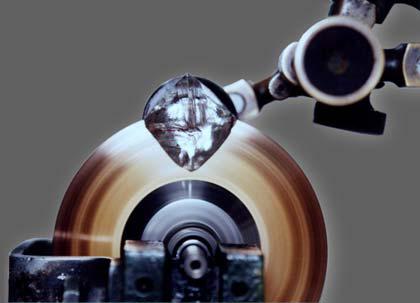 14 слайд из 24
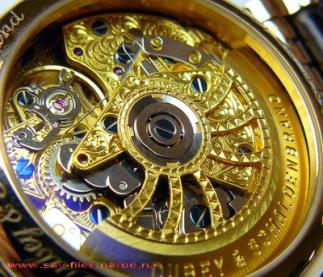 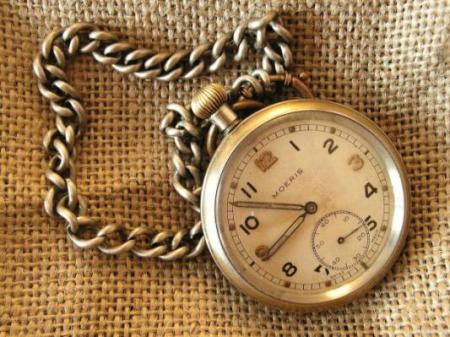 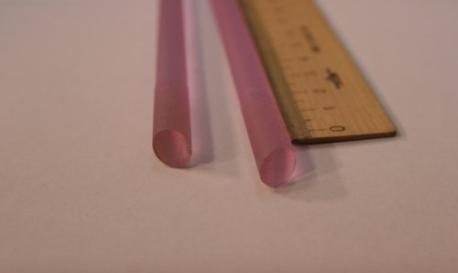 15 слайд из 24
Пьезоэлектрические    свойства
кварц
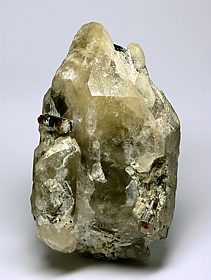 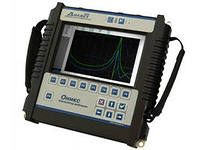 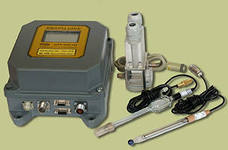 турмалин
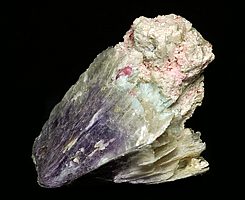 16 слайд из 24
Оптические    свойства
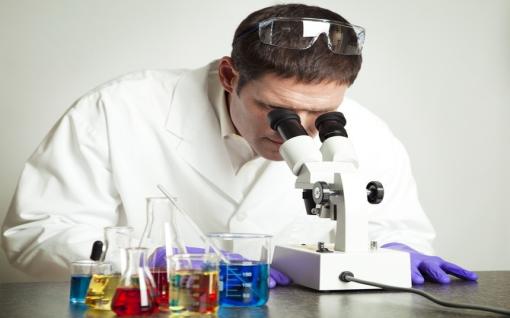 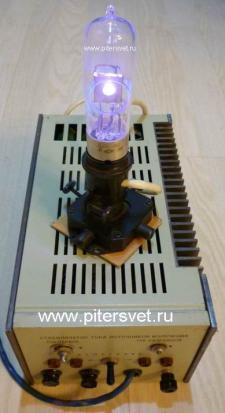 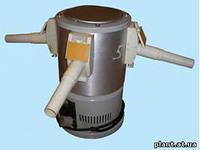 17 слайд из 24
Производство искусственных кристаллов
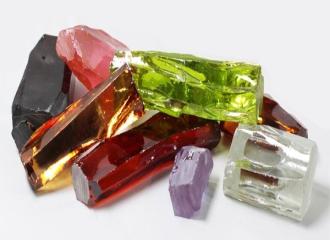 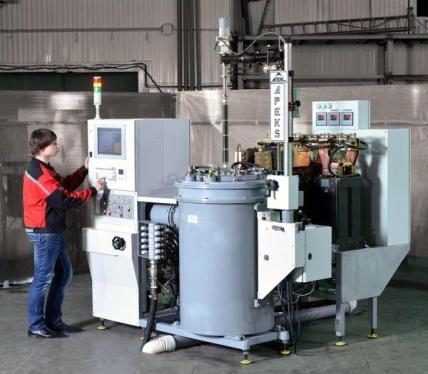 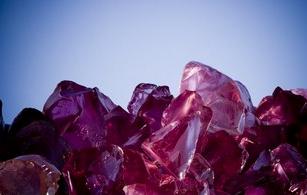 19 слайд из 24
Выращивание кристаллов в домашних условиях
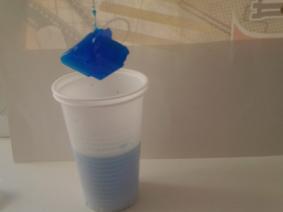 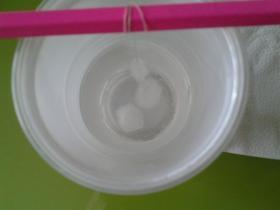 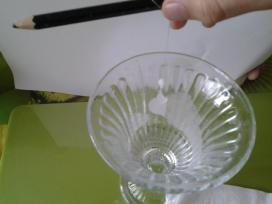 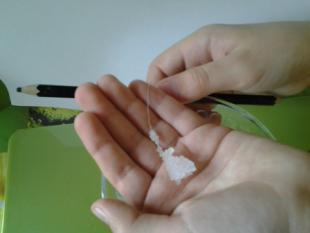 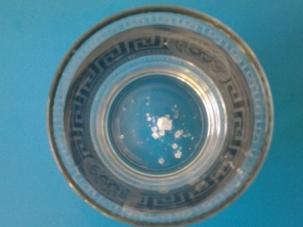 20 слайд из 24
Выращивание кристаллов в домашних условиях
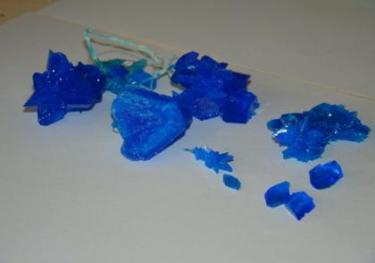 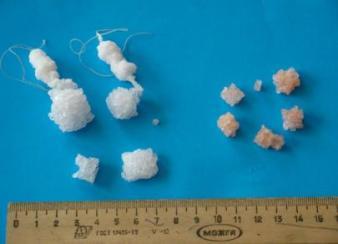 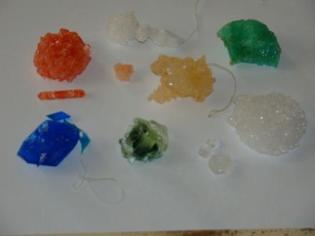 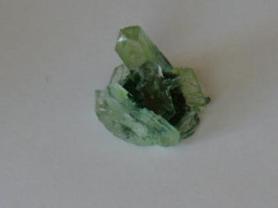 21 слайд из 24
ЗАКЛЮЧЕНИЕ
Кристаллы встречаются нам повсюду: мы ходим по кристаллам, строим из них, выращиваем их в лабораториях.
Кристаллы нашли широкое применение в научной и практической деятельности человека. 
За время своей исследовательской работы нам удалось вырастить  кристаллы восьми различных веществ. Кристаллы росли  с разной скоростью и получились разной формы, присущей данному веществу.
 Образование кристаллов – это удивительное действие природы.
23 слайд из 24
СПАСИБО ЗА ВНИМАНИЕ